Exploring the Khibiny Mountains
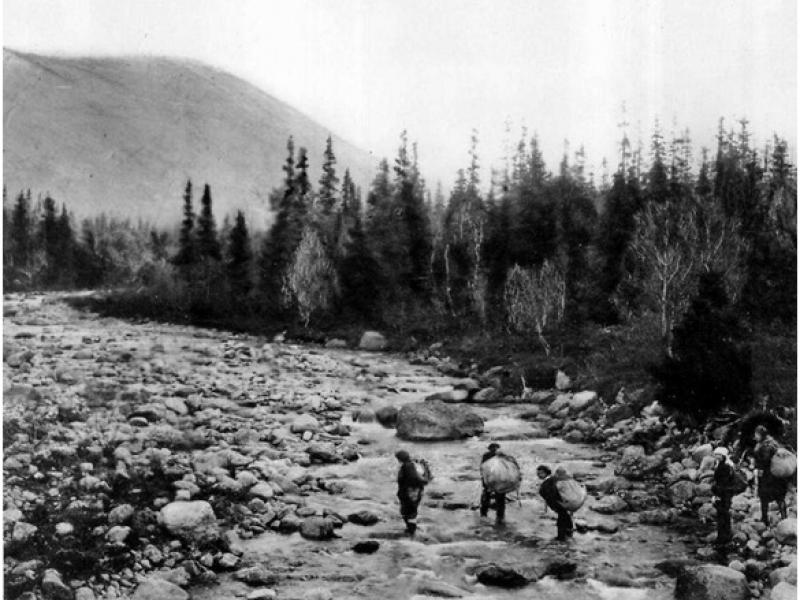 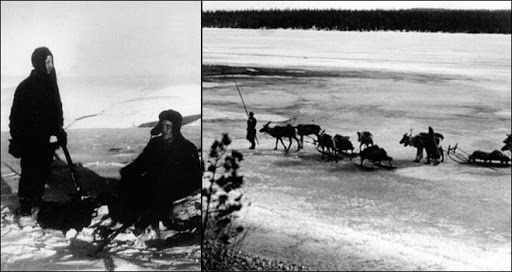 The first expedition
Alexander Fersman's expedition took place in 1920-1921.
took place - состоялась
The expedition discovered deposits of apatite.
- deposits of apatite – месторождения апатита
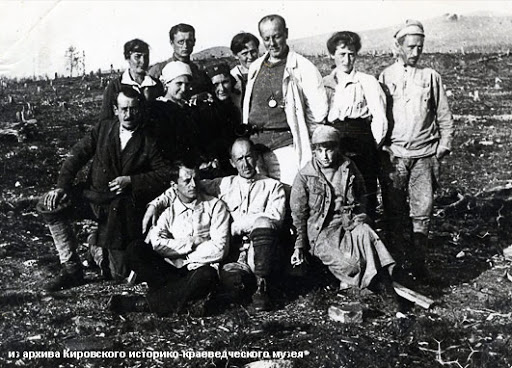 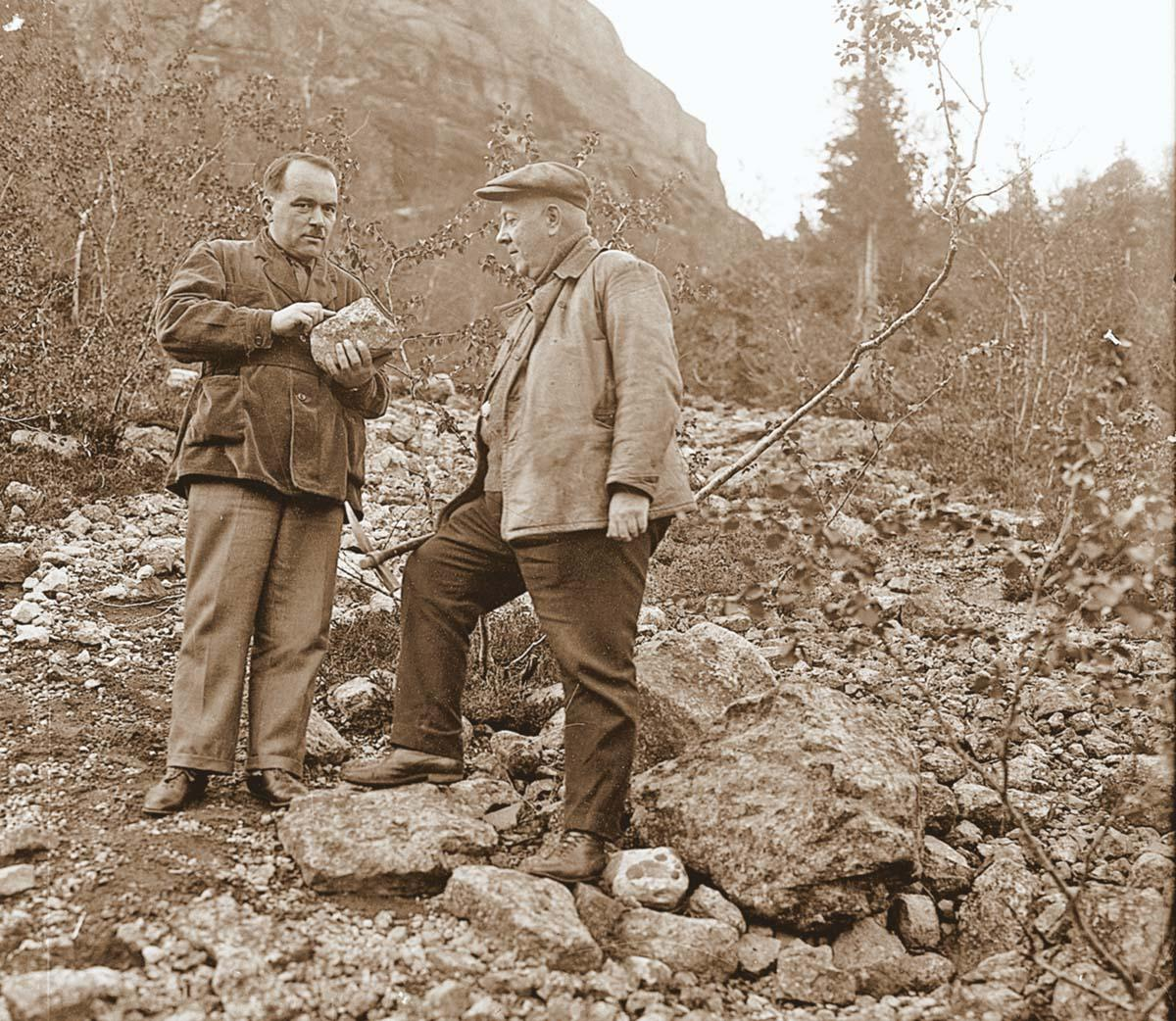 The Kirov mine
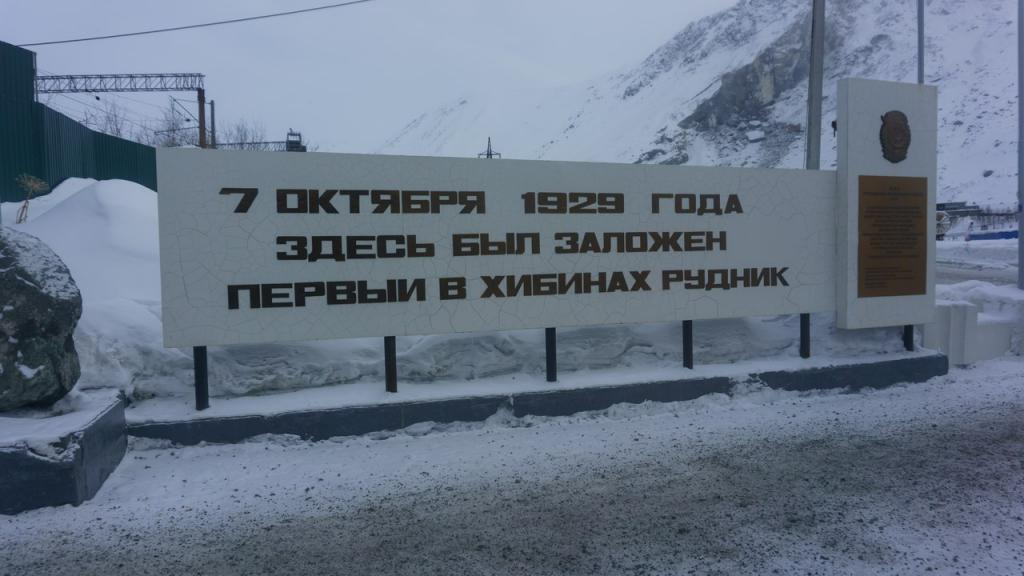 The Kirov mine was the first enterprise of the Apatit Trust.

-enterprise - предприятие
The first drilling well was built in the settlement of Kukisvumchorr in 1929.
drilling well – буровая скважина
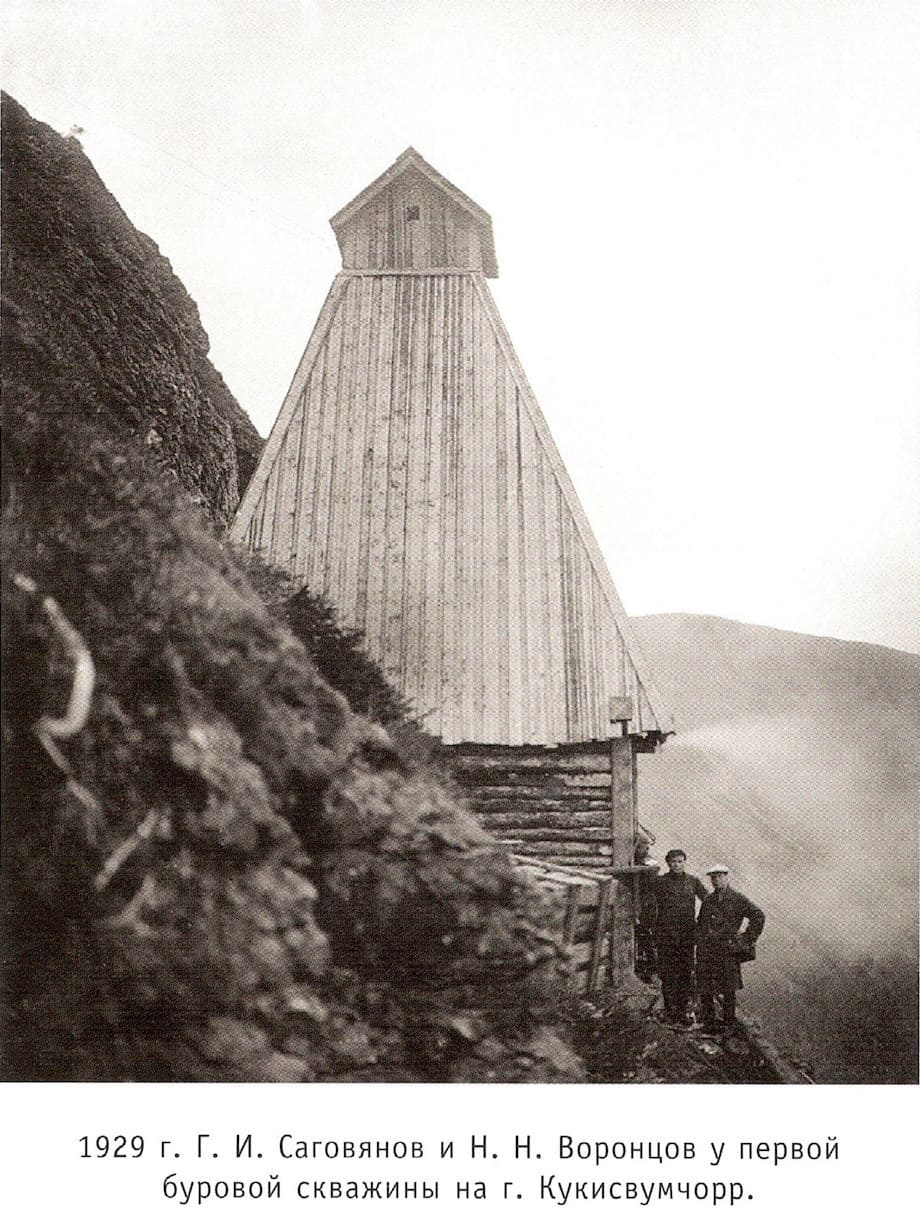 Construction of Kirovsk
The town was renamed Kirovsk in 1934.
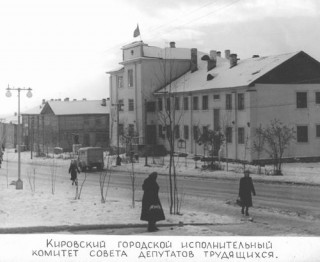 Сonstruction of Khibinogorsk began in the summer, 1929.
Construction – строительство
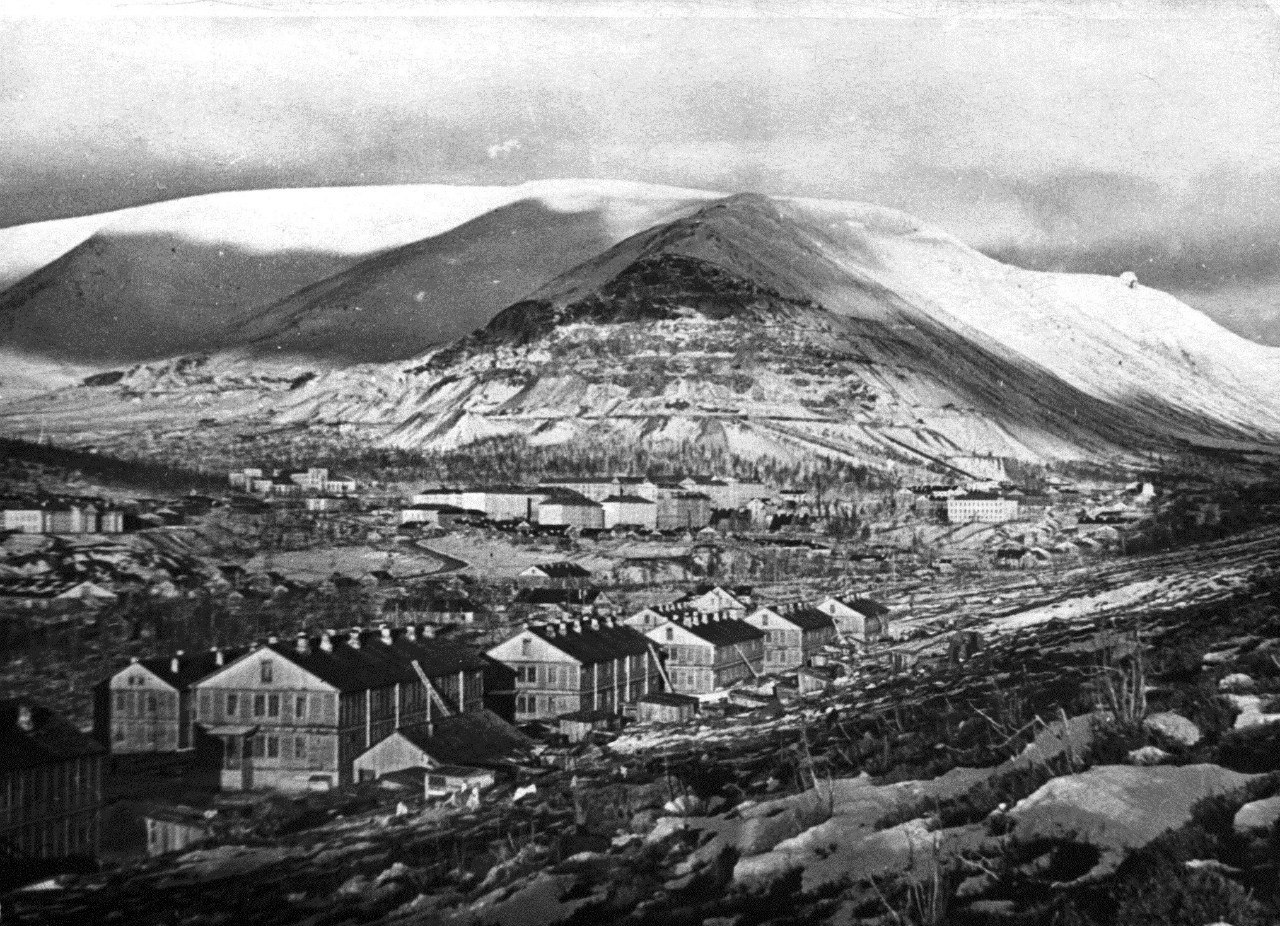 Dressing plant
The ANOF-1  dressing plant was built in 1931.
dressing plant  –обогатительная фабрика
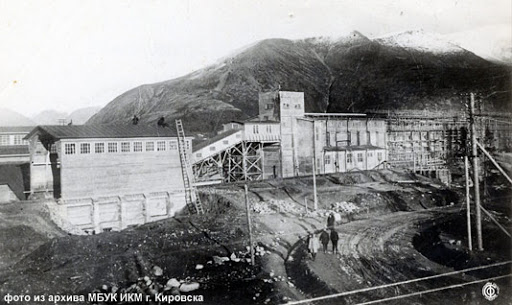 Science and education
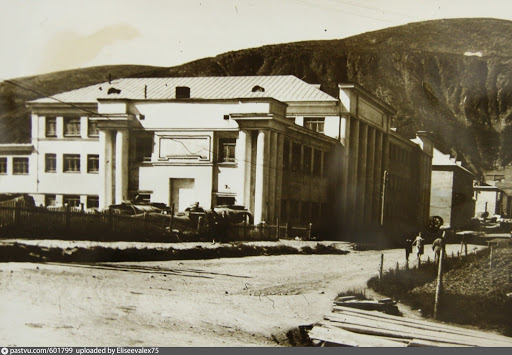 Tietta Science Station opened in 1930.
science station – научная станция
The first students entered the Mining and Chemical College in 1931.
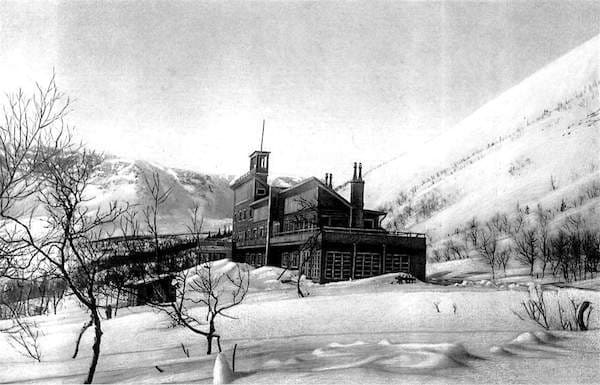 Safety
Mountain rescue was organized in 1935.
Mountain rescue – горноспасательная служба
Rescuers began to use a gun for the descent of avalanches in 1936.
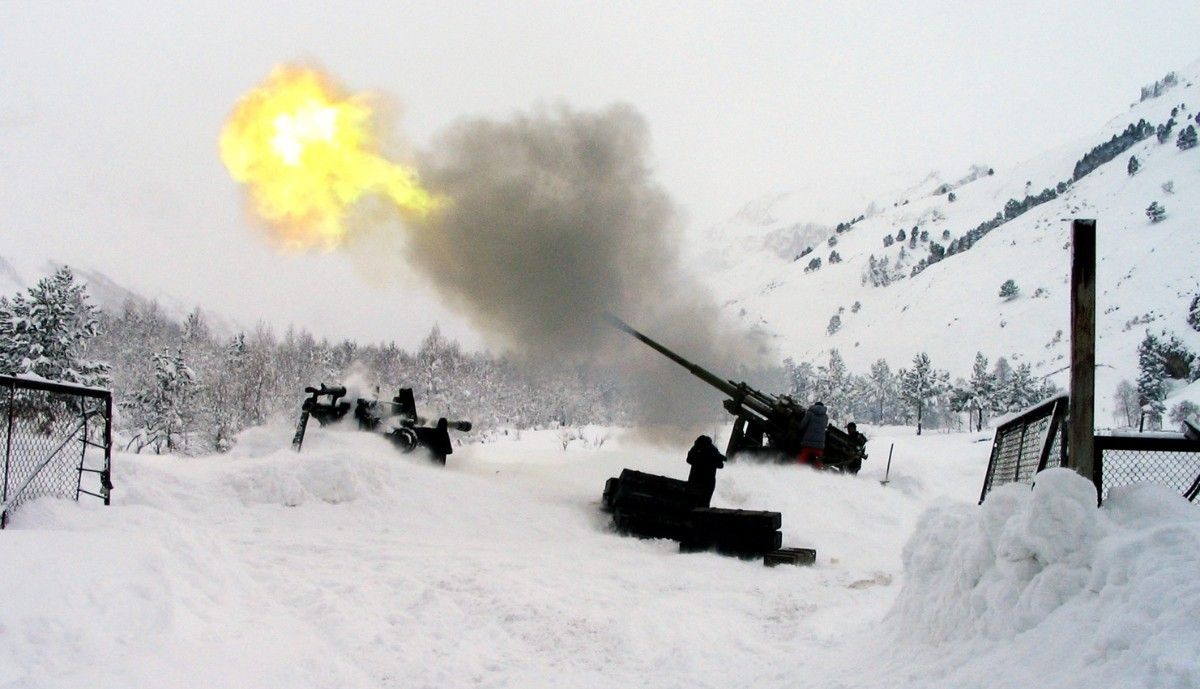 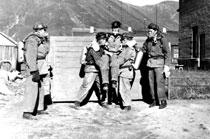 Culture
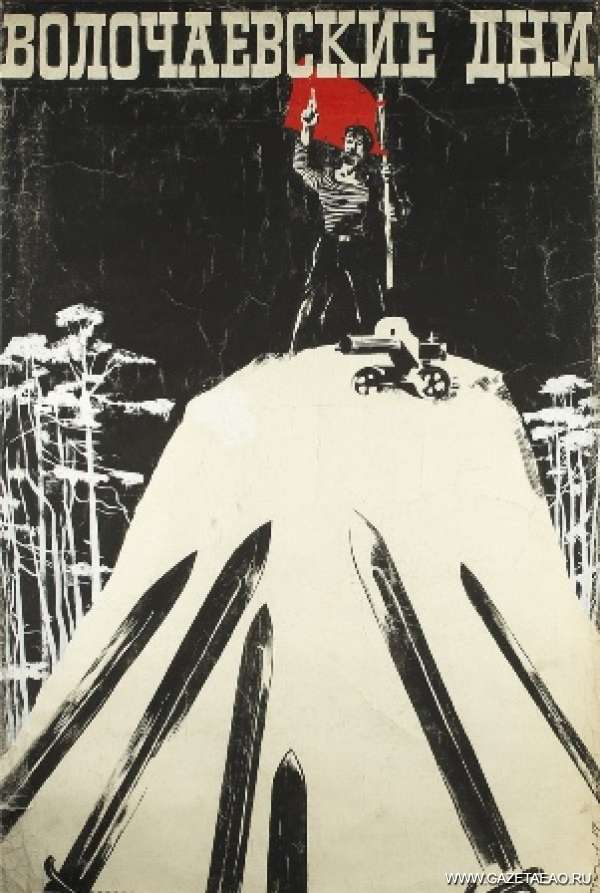 The first museum and technical library were opened in 1935.
The first film Volochaev Days was created in Kirovsk in 1937.
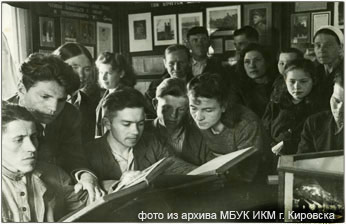 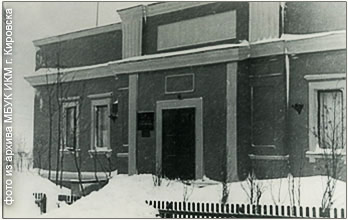